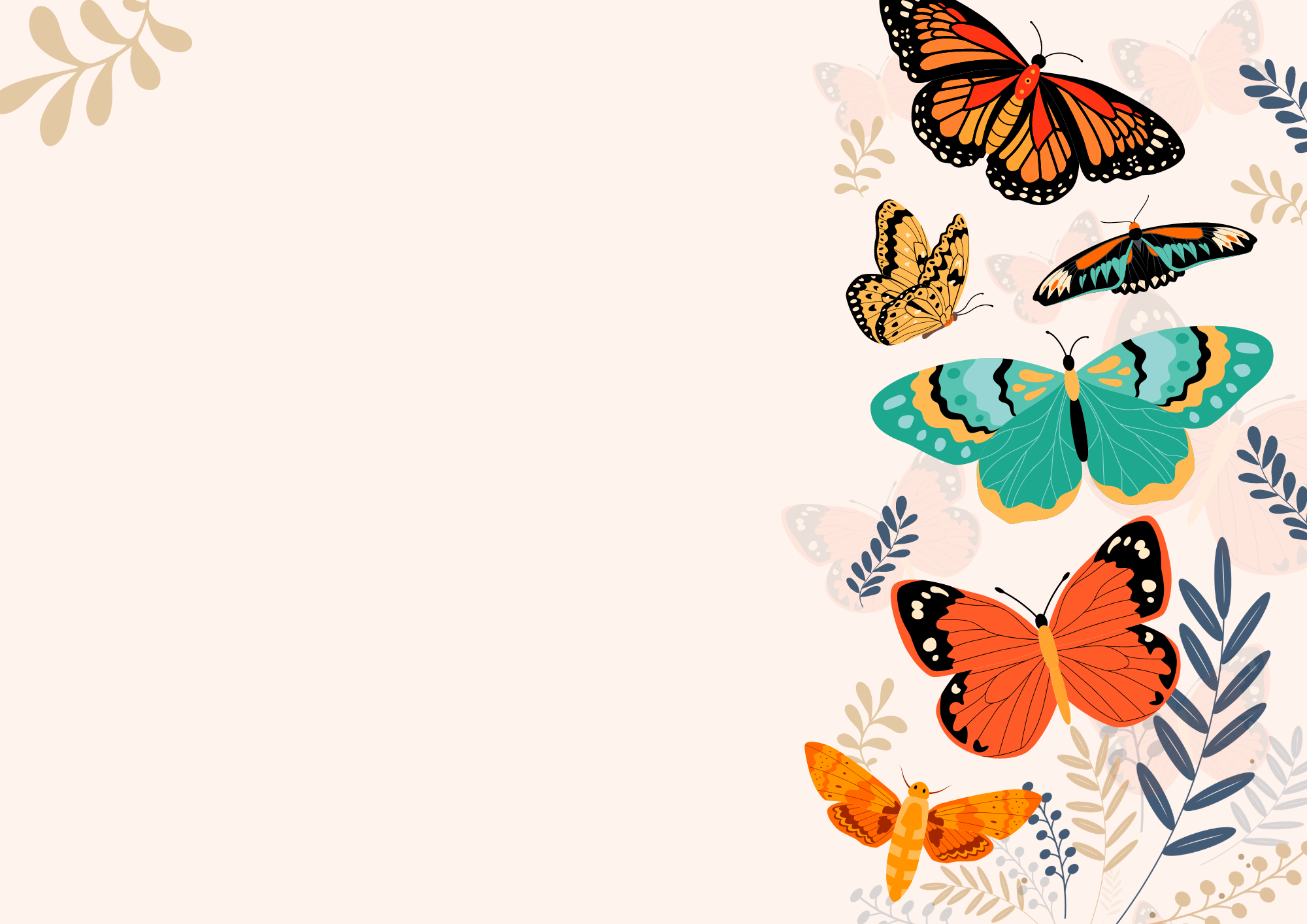 THỰC HÀNH TIẾNG VIỆT
Câu khẳng định, câu phủ định
KHỞI ĐỘNG
Xét những câu sau và trả lời câu hỏi.
a) Nam đi Huế.
b) Nam không đi Huế.
c) Nam chưa đi Huế.
d) Nam chẳng đi Huế.
- Các câu (b), (c), (d) có đặc điểm hình thức gì khác so với câu (a)?
- Những câu này có gì khác với câu (a) về chức năng?
- Các câu (b), (c), (d) có chứa thêm các từ  "không", "chưa", "chẳng" khác về mặt hình thức so với câu (a).
- Câu (a) mang nghĩa khẳng định, xác nhận đã tồn tại sự việc Nam đã đi Huế, còn câu (b), (c) và (d) lại phủ định điều đó.
HÌNH THÀNH 
KIẾN THỨC
I. LÍ THUYẾT
NV1: Tìm hiểu ví dụ về câu khẳng định, câu phủ định
HOẠT ĐỘNG CẶP ĐÔI
NV1: Tìm hiểu ví dụ về câu khẳng định, câu phủ định
Câu 2 xác nhận sự tồn tại của sự việc “Lão nói xong lại cười đưa đà”
Câu 4 xác nhận sự tồn tại của sự việc “Vua Quang Trung tự mình đốc suất đại binh, cả thủy lẫn bộ cùng ra đi”.
- Về nghĩa các này xác nhận sự tồn tại của sự việc nêu trong câu.
Về hình thức: Các câu trên đều không có từ ngữ ngữ phủ định
NV1: Tìm hiểu ví dụ về câu khẳng định, câu phủ định
- Về nghĩa các 1,3 đều xác nhận không tồn tại của sự việc nêu trong câu (ở vị ngữ)
- Về hình thức: Các câu này đều có từ ngữ ngữ phủ định: câu 1 từ chưa, câu 3 từ không
Thế nào là câu câu khẳng định?
Thế nào là câu phủ định?
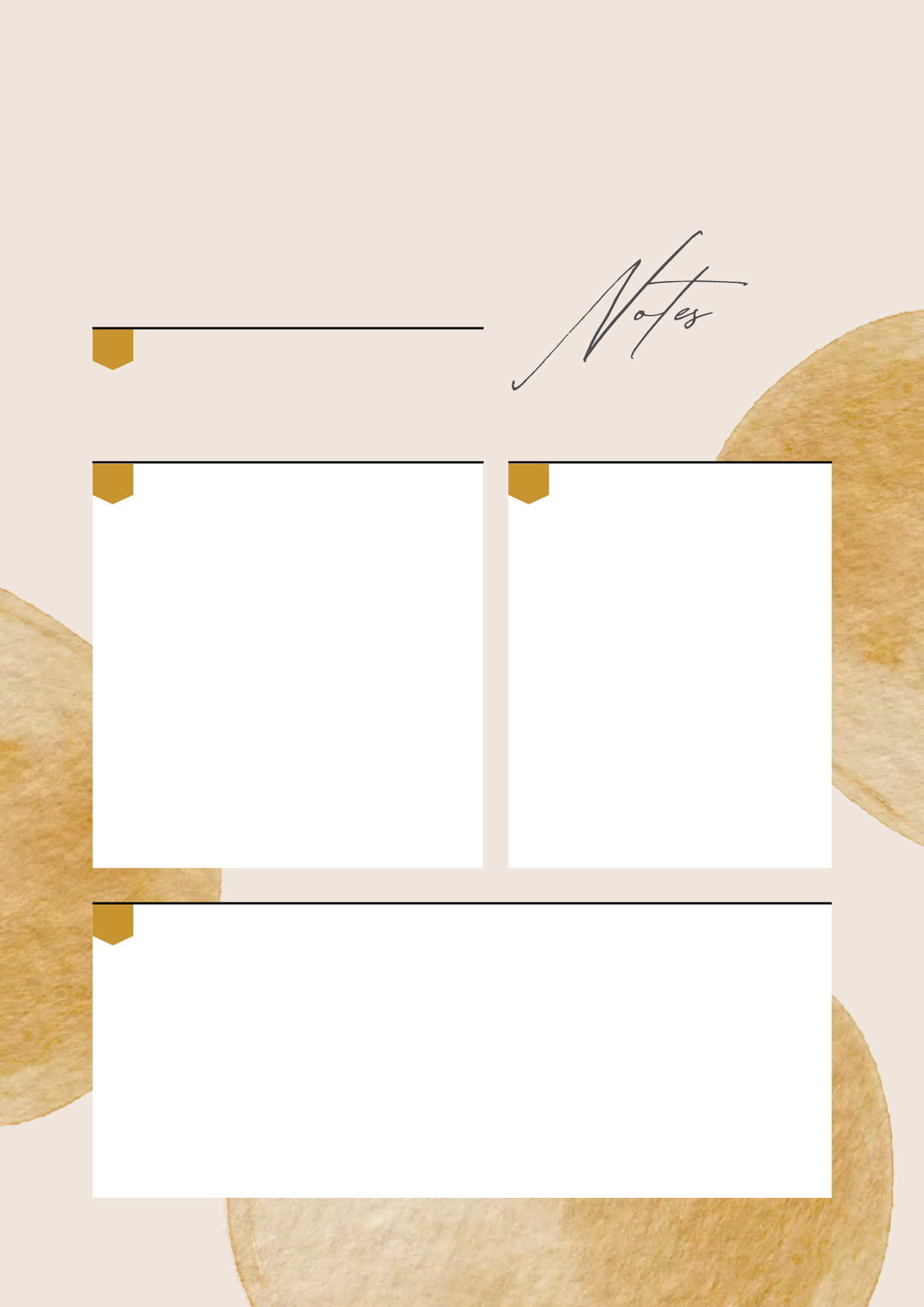 2. Kết luận
a. Câu khẳng định:
- Về chức năng: Câu khẳng định dùng để thông báo, xác nhận sự tồn tại của một sự vật, sự việc nhất định.
- Về hình thức: câu khẳng định thường không chứa các từ ngữ mang ý nghĩa phủ định.
- Lưu ý: Câu khẳng định được dùng với hình thức “phủ định của phủ định”; tức là lặp đi lặp lại hai lần từ ngữ mang nghĩa phủ định.
Ví dụ: “Tháng Tám, hồng hạc đỏ, hồng hạc vàng, không ai không từng ăn trong tết Trung thu...” (Băng Sơn)
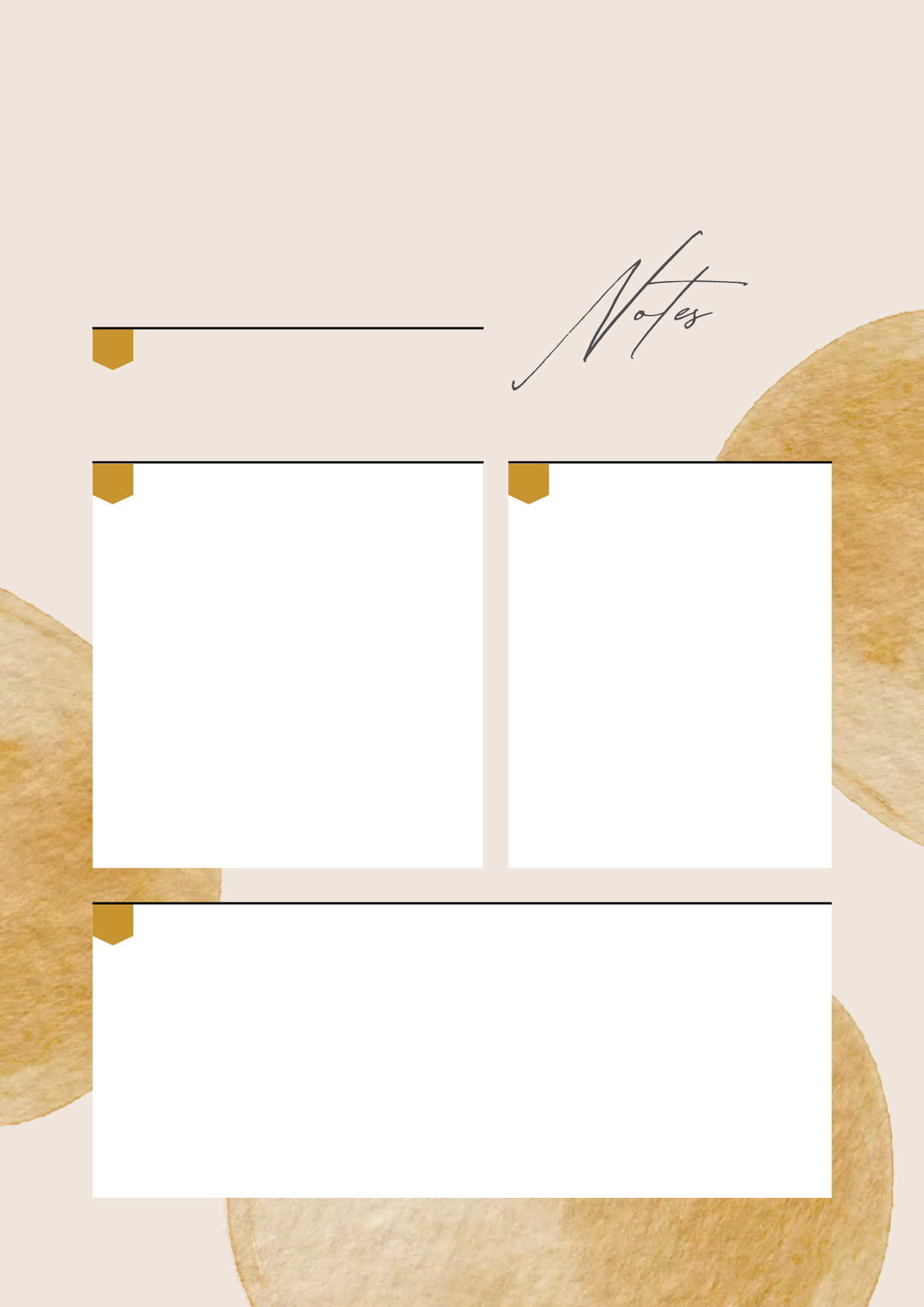 2. Kết luận
b. Câu phủ định:
- Về hình thức: câu phủ định thường có các từ ngữ phủ định như: không, chưa, chẳng, chả, không phải, chẳng phải, đâu (có), có...đâu, làm gì, làm sao, ...
- Về chức năng: là câu dùng để thông báo, xác nhận không có sự vật, sự việc hoặc bác bỏ một ý kiến, một nhận định nào đó.
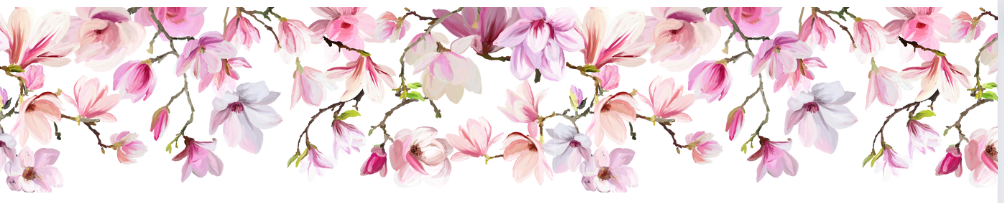 II. THỰC HÀNH
B1: Think (Nghĩ): HS suy nghĩ độc lập về vấn đề được nêu ra; tự hình thành nên ý tưởng của mình.
B2: Pair (Bắt cặp): HS được ghép cặp với nhau để thảo luận về những ý tưởng vừa có.
B3: Share (Chia sẻ): HS chia sẻ ý tưởng vừa thảo luận với nhóm lớn hơn  hoặc chia sẻ trước lớp.
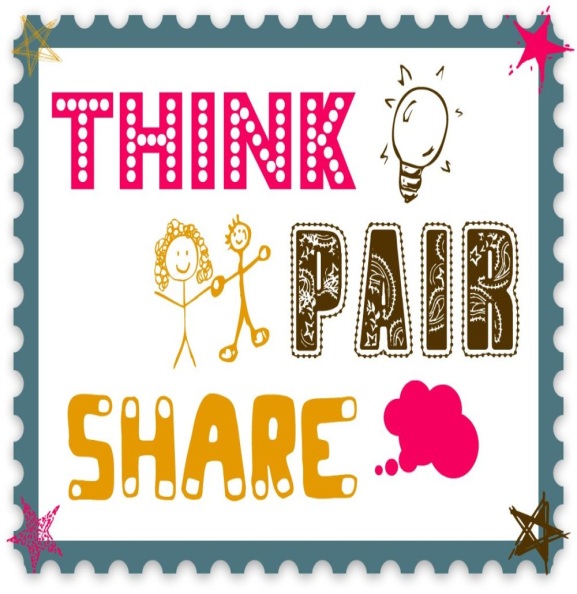 1. Bài tập 1, trang 67: Tìm câu khẳng định và câu phủ định trong những câu đã cho và chỉ ra đặc điểm ý nghĩa và hình thức của mỗi câu. 
Trả lời:
- Câu khẳng định: các câu b,c. 
+ Về nghĩa: các câu này đã xác nhận sự tồn tại của sự việc nêu trong câu.
+ + Ở câu b: xác nhận sự tồn tại của sự việc Quang Trung hạ lệnh tiến quân. 
+ + Ở câu c: xác nhận sự tồn tại của sự việc Các quân đều nghiêm chỉnh đội ngũ mà đi. 
+ Về hình thức: các câu b,c đều không có từ phủ định.
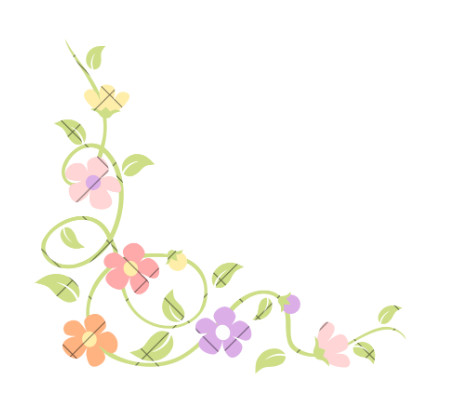 1. Bài tập 1, trang 67: Tìm câu khẳng định và câu phủ định trong những câu đã cho và chỉ ra đặc điểm ý nghĩa và hình thức của mỗi câu. 
Trả lời:
Câu phủ định các câu a, d. 
+ Về nghĩa: các câu này đều xác nhận không tồn tại sự việc nêu trong câu ở vị ngữ. 
+ Về hình thức: các câu này đều chứa các từ ngữ phủ định làm sao ở câu a, chưa ở câu d. 
a) Tất cả những điều ấy, họ làm sao hiểu được rõ ràng, đích xác. (Ngô gia văn phái).
d) Chị Dậu vẫn chưa nguôi cơn giận (Ngô Tất Tố).
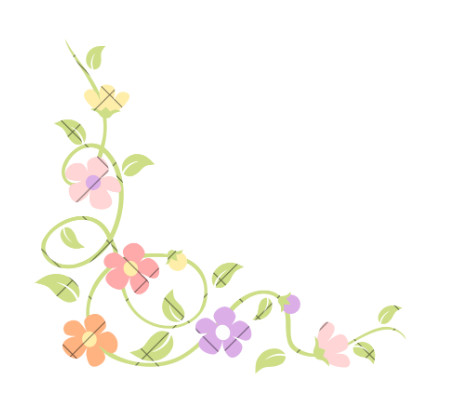 3. Bài tập 3, trang 67, 68:
Yêu cầu: Chuyển những câu khẳng định dưới đây thành những câu có ý nghĩa tương đương, trong đó có sử dụng hai lần từ phủ định: 
Trả lời: 
 a. Ai cũng muốn đuổi chúng đi. ->  Không ai không muốn đuổi chúng đi.
b. Ngày nào thị Nở cũng phải đi qua vườn nhà hắn - > không ngày nào thị Nở không đi qua vườn nhà hắn. 
c. Từ đấy, ngày nào Hoài Văn cũng xuống các thôn xóm, vận động bà con đứng lên cứu nước. -> Từ đấy, không ngày nào Hoài Văn không xuống các thôn xóm, vận động bà con đứng lên cứu nước.
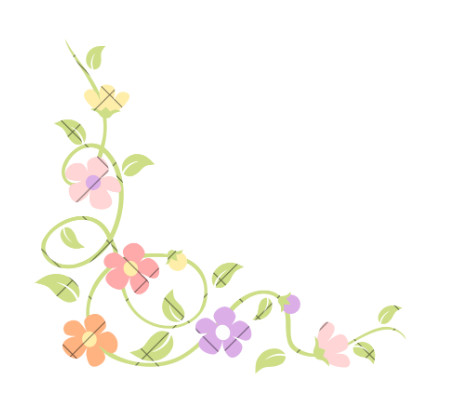 VẬN DỤNG
Bài tập 4 trang 68: Viết một đoạn văn (khoảng 5 – 7 dòng) nêu cảm nghĩ của em sau khi học văn bản Quang Trung đại phá quân Thanh (Ngô gia văn phái), trong đó có sử dụng câu khẳng định được thể hiện dưới hình thức “phủ định của phủ định” (dùng hai lần từ phủ định).
Yêu cầu của đoạn văn: 
- Hình thức: là một đoạn văn biểu cảm về văn bản Quang Trung đại phá quân Thanh (Ngô gia văn phái), có độ dài từ 6-8 dòng.
- Nội dung:
+  Nêu cảm nghĩ của em sau khi học văn bản Quang Trung đại phá quân Thanh (Ngô gia văn phái).
+ có sử dụng câu khẳng định được thể hiện dưới hình thức “phủ định của phủ định” (dùng hai lần từ phủ định).
Bài tập 4 trang 68: Viết một đoạn văn (khoảng 5 – 7 dòng) nêu cảm nghĩ của em sau khi học văn bản Quang Trung đại phá quân Thanh (Ngô gia văn phái), trong đó có sử dụng câu khẳng định được thể hiện dưới hình thức “phủ định của phủ định” (dùng hai lần từ phủ định).
Gợi ý: 
        Khi đọc hồi mười bốn của cuốn tiểu thuyết “Hoàng Lê nhất thống chí” của Ngô gia văn phái, hình tượng người anh hùng dân tộc Quang Trung cùng chiến công đại phá quân Thanh của nghĩa quân Tây Sơn làm em vô cùng xúc động, tự hào. Chắc chắn không ai là không khâm phục, ngưỡng mộ lòng yêu nước nồng nàn, ý chí căm thù giặc sâu sắc, tinh thần chiến đấu vô cùng dũng cảm và đặc biệt là tài thao lược về quân sự của quân Quang Trung. Đoạn trích bồi đắp cho em lòng yêu nước và tự hào dân tộc, giúp em ý thức được trách nhiệm của mình với đất nước quê hương.
PHIẾU CHỈNH SỬA BÀI VIẾT
Nhiệm vụ: Hãy đọc bài viết của mình và hoàn chỉnh bài viết bằng cách trả lời các câu hỏi sau:
1. Bài viết  đảm bảo hình thức đoạn văn chưa? Dung lượng có đạt yêu cầu không?
.......................................................................................................................
2. Nội dung đã đảm bảo các ý chưa? Nếu chưa cần bổ sung những ý nào?
.......................................................................................................................
3. Bài viết có sai chính tả không? Nếu có em sửa chữa như thế nào?
.......................................................................................................................
4. Đoạn văn viết đã nêu cảm nghĩ của em sau khi học văn bản Quang Trung đại phá quân Thanh (Ngô gia văn phái), đã có sử dụng câu khẳng định được thể hiện dưới hình thức “phủ định của phủ định” (dùng hai lần từ phủ định) hay chưa?  Nếu chưa, hãy khắc phục.
HƯỚNG DẪN TỰ HỌC
- Hoàn thành các bài tập.
- Chuẩn bị bài thực hành đọc hiểu văn bản: “Bên bờ Thiên Mạc” (Hà Ân)